Food Protection
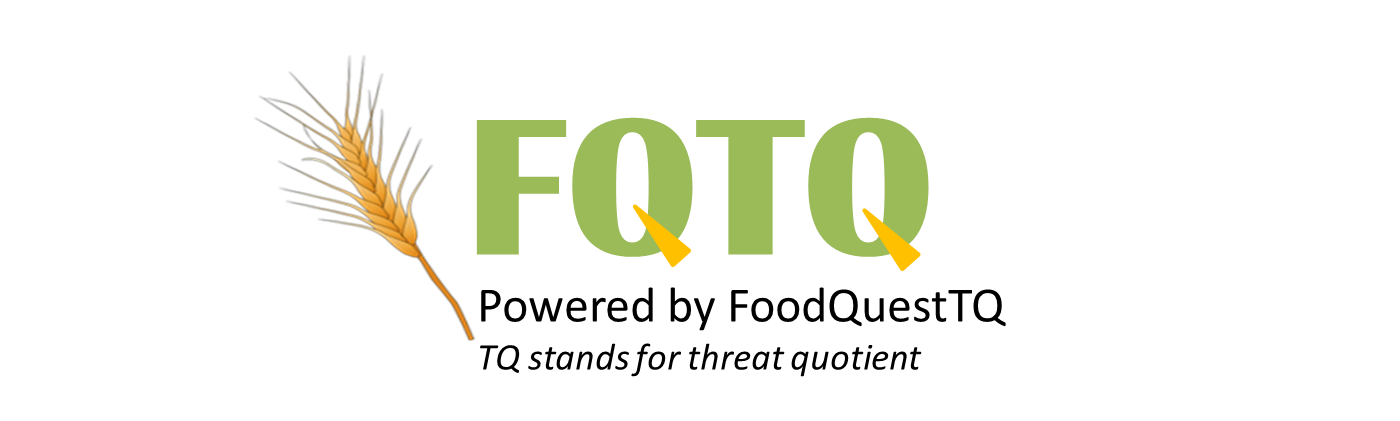 1
Bruce Becker (CW ret.)
President
FoodQuestTQ
6/6/2014
Copyright © 2014  All Rights Reserved FoodQuestTQ LLC
[Speaker Notes: Hello.  I’m  Bruce Becker and we are here for our second session on the general topic of food defense.]
Food Protection
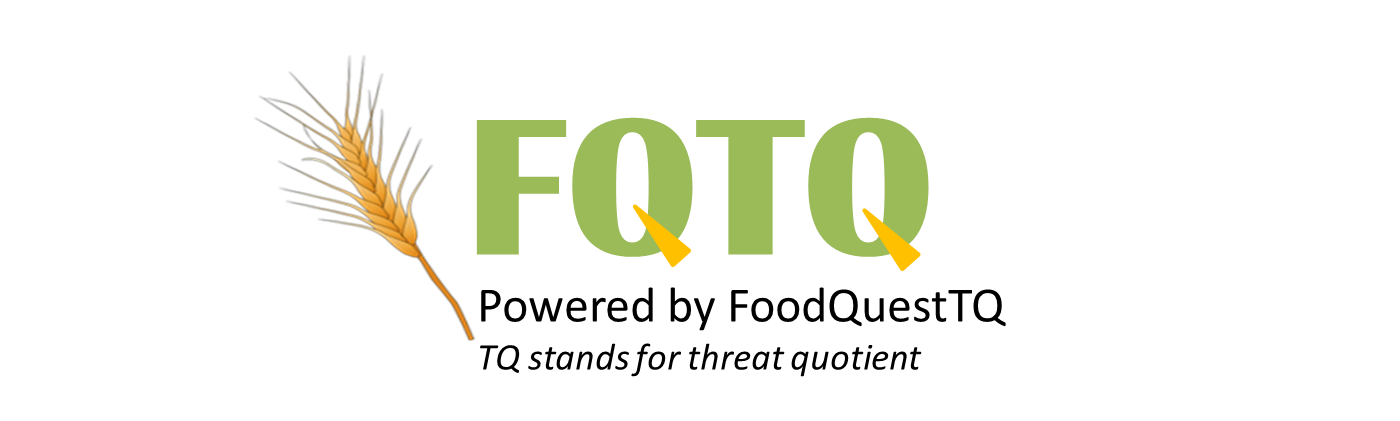 2
SESSION 2: conducting a food defense hazards analysis
6/6/2014
Copyright © 2014  All Rights Reserved FoodQuestTQ LLC
[Speaker Notes: Today’s session is on the topic of conducting a food defense hazards analysis.]
Four (4) Sessions
3
1.   Threats to the Food Supply 

2.   Conducting a Food Defense Hazards Analysis

3.   Food Defense Risk Assessment

4.   Building a Food Defense System
6/6/2014
Copyright © 2014  All Rights Reserved FoodQuestTQ LLC
[Speaker Notes: In the first session, we talked about threats to the food supply based on the extensive research that has been done by our scientific staff at FoodQuestTQ.  Basically what talked about in Session 1 was “What can happen” to the food supply and food operations.
In this session, we will talk about some of the ins and outs of conducting a hazards analysis as a distinct, but closely interrelated  activity, with conducting a threat assessment.  Basically, what we will be talking about is how the threats we identify in our first session can materialize in food operations.
In session, three we will explore ways to scientifically determine the levels of risk we face based on the results of food defense threat assessments and hazards analyses. 
Our last session will be devoted to taking the things we talk about in sessions 1-3 and using this knowledge to build a robust food defense program. 

Again, please feel free to stop and ask me questions.]
The Food Defense End Game
4
Step 4.
Step 3.
Step 2.
Step 1.
6/6/2014
Copyright © 2014  All Rights Reserved FoodQuestTQ LLC
[Speaker Notes: Over the course of the workshop we are going to discuss the essential foundation upon which any effective food defense system must be based.

In this first session we focused on the threat.  The term threat has a very specific definition based on the idea of identifying what can happen.

A threat assessment should not be confused with a hazards analysis.  A hazards analysis answers the question if  a specific target is exposed to the different threats that are identified in your threat assessment. 

A risk assessment tells you the degree or extent of exposure of a specific target to the different threats and hazards you identify.

The end game is to build robust food defense systems that reflect the results of your threat assessment, hazards analysis and risk assessment.]
Definition of a Food Defense Hazard
5
The potential exposure of a specific target along the food supply chain to a given threat
A hazards analysis considers
What can happen
Adversary motivation, planning, knowledge and resources and ability to successfully execute their plan of attack 
The variability of exposure based on:
 The threat environment
 The type of adversary you are dealing with 
 Your location on the food supply chain
The specific commodity you are dealing with
6/6/2014
Copyright © 2014  All Rights Reserved FoodQuestTQ LLC
[Speaker Notes: A food defense hazard is defined as the potential range of exposure of a specific target along the food supply chain to the different types of threats we talked about in Session 1.

A good hazards analysis considers the results of your threat assessment, the characteristics of the adversary, the threat environment, the specific type of adversary you are dealing with, your location on the food supply chain and the specific commodity you are dealing with.]
Session 2: Conducting a Food Defense Hazards Analysis
6
How can the different food defense threats impact your operations?

Strategic, operational and tactical intelligence to help identify the hazards
Hazards are variable 
Must identify the hazards associated with each type of threat:
What is the likelihood of occurrence?
What are the worst case consequences of a successful attack?
You must consider the threats and their associated hazards in context
6/6/2014
Copyright © 2014  All Rights Reserved FoodQuestTQ LLC
[Speaker Notes: Now, one of the important ways to get a handle on your potential exposure to different threats is by taking advantage of strategic operational and tactical intelligence. So, in this session we will spend some time talking about the role that intelligence plays in any robust food defense system.

The second we will talk about is the variability of hazards.  In other words, your exposure is not the same depending on the type of adversary you are dealing with, your location on the supply chain and the specific commodity you are dealing with.

Hazards must be considered in the context of each type of different threats and the likelihood that they will occur and how serious the consequences of a successful adversary attack would be.

Finally, your exposure to different threats must be considered in the context of different adversary types; your specific location on the supply chain and the specific commodity you are dealing with.  In other words there is no “ones size fits all” solution to the challenges posed by food defense.]
Strategic Intelligence to Help  Identify Food Defense Hazards
7
Gathering and analysis of strategic country intelligence

Incidents by country and regions
The stability of the country and region
Enforcement and Judicial System
International rules of law and banking system
Levels of government corruption
Presence of a food safety system
Quality of government oversight and enforcement 
Presence of organized crime
Human and drug trafficking; child labor
Incidence of fraud in general and food fraud in particular
6/6/2014
Copyright © 2014  All Rights Reserved FoodQuestTQ LLC
[Speaker Notes: The first way you can leverage intelligence to help you understand you exposure from food defense threats is to gather and analyze strategic country intelligence.  This intelligence includes things like:

Food defense incidents in the country or region;
The political stability of the country and the region that includes the presence of law enforcement and a judicial system; that the country is following international rules of law including those relating to banking, and; levels of government corruption.
Another valuable piece of intelligence that is directly correlated to your exposure is the presence of a food safety system in the country and the quality of government oversight and regulation.
Number four on the list is the presence of organized crime.  The indicators and warnings of organized crime include things like human and drug trafficking, child labor money laundering and others.
Last but not least is the general frequency of fraud and corruption in general and incidents of food fraud in particular.]
Food Fraudster Service
8
6/6/2014
Copyright © 2014  All Rights Reserved FoodQuestTQ LLC
Operational Intelligence to Help                                    Identify Food Defense Hazards
9
Gathering and analysis of in-country statistics

Past Attacks and frequency over time by:
In-country location
Commodity type
Location on the supply chain
Type of Adversary

Present and potential exposure
6/6/2014
Copyright © 2014  All Rights Reserved FoodQuestTQ LLC
[Speaker Notes: Of course, the more specific you can get the better.  This is where operational intelligence is important.  For example, if you have access to information about past attacks and frequency over time these can be significant indicators of potential and future exposure.]
Again From Our Food Fraudster Tool
10
6/6/2014
Copyright © 2014  All Rights Reserved FoodQuestTQ LLC
Tactical Intelligence to Help Identify Food  Defense Hazards
11
Gathering and maintenance of facility specific information

Company registration
Results, quality and frequency of facility inspections by state authorities
Past history of food safety and food fraud incidents at the facility

Local presence of law enforcement 
Presence of localized organized crime
Local crime demographics
Present and potential facility specific threats
6/6/2014
Copyright © 2014  All Rights Reserved FoodQuestTQ LLC
[Speaker Notes: And then we have tactical, or in other words, facility specific intelligence that includes things like:

Company registration, results, frequency and quality of inspections and audits by state, regional and local authorities and past history of food safety and food fraud incidents involving the facility.

The local presence and relationship with law enforcement authorities is another important indicator of exposure.  The presence of organized crime and local crime demographics can also be useful.

Finally, whether the facility is doing their own scanning of the environment to identify present or potential threats to their own operations can be an important indicator of exposure.]
Food Defense Hazards are Variable
12
6/6/2014
Copyright © 2014  All Rights Reserved FoodQuestTQ LLC
[Speaker Notes: As I alluded to a few minutes ago food defense hazards or the degree of your exposure to potential threats varies depending on:

Your specific threat environment;
The type of adversary you are dealing with;
Your specific location on the supply chain, and;
The specific commodity you are dealing with.

To systematically structure their scientific analyses our scientists look at the strategic, operational and tactical environment; the three adversary types of crusaders, criminals and crazies; the five supply chain segments of growers, transporters, storage and distribution and retailers, and; the range of different commodities.]
Extra Virgin Olive Fraud as One Example
13
6/6/2014
Copyright © 2014  All Rights Reserved FoodQuestTQ LLC
[Speaker Notes: So, for example let’s take a look at virgin olive oil fraud as a food defense example.  At the strategic intelligence level a study by Stanford University found that 69% of the olive oil imported into the United States from Europe that is labeled as extra virgin olive oil has been adulterated.  The same study showed that 10% of California extra virgin olive oil is adulterated. 

At the operational level we know that European and U.S. enforcement regimes to combat food fraud are weak to non-existent in some cases and that olive oil fraud is extremely widespread.

At the tactical level we know that most olive oil fraud occurs at the processing level by cutting extra virgin olive oil with inexpensive substitutes and selling mislabeled products.

At the tactical level we also know that the major processors of olive oil throughout Europe have been infiltrated by organized crime.  We also know that olive oil fraud occurs at the transportation, storage and distribution and retail sales  segments of the food supply chain by organized crime and the petty shyster.]
Extra Virgin Olive Fraud as One Example
14
6/6/2014
Copyright © 2014  All Rights Reserved FoodQuestTQ LLC
[Speaker Notes: Based on our strategic, operational and tactical knowledge of the extra virgin olive oil fraud environment we know that our greatest exposure comes from organized crime and the petty shyster. 

Because organized crime looks for continuous flows of revenues over the long term we know that they are operating primarily at the processor level by adulterating, i.e., cutting with less expensive oils, and mislabeling product.  The practice has been going on in Europe for millennia.

Because petty shysters look for targets of opportunity they operate primarily in transportation, storage and distribution and retail segments of the supply chain looking to use cheaper inferior grades of already bottled olive oil and re-label them as the more expensive extra virgin grade.]
Extra Virgin Olive Fraud as One Example
15
6/6/2014
Copyright © 2014  All Rights Reserved FoodQuestTQ LLC
[Speaker Notes: From our knowledge of the strategic, operational and tactical intelligence as it relates to the specific commodity of extra virgin olive oil, the types of adversaries we are dealing with including their motivation and characteristics and their location along the supply chain we can begin to formulate our true exposure to the threat of olive oil fraud.]
Identifying the Hazards Associated with Each Type of Threat: Intentional Poisoning
16
Mass Poisoning
What agents could be used?
Dose rate
Homogenously mixed
Symptoms onset delay factor
Where and how easily can the “right” agent be obtained?
Knowledge of plant processing systems and equipment
How much can you learn by observation?
What details would you have to know about the system and equipment before you could mount a successful attack?
Where can you get the information?
Access to large batch processing
Access controls
Critical “mixing” points
Personnel reliability program
Materials entry security
6/6/2014
Copyright © 2014  All Rights Reserved FoodQuestTQ LLC
[Speaker Notes: This next series of slides should be somewhat familiar to you in the context of our first session on the threat to the food supply and our discussion of the different types of things that can happen to the food supply.  

As we review these slides I want you to shift your focus from what can happen to how do the threats materialize.  Our focus is now on our exposure or the hazards posed by the different threats we talked about in session 1.

So when it comes to determining our exposure to the possibility of mass poisonings by terrorists or religious cults we need to answer some questions.  Things like how hard would it be for the adversary to find the right agent?  Could it be effectively mixed in a massive amount of food?  Does a potential adversary know or could he find out enough information to mount a successful attack?  Could the adversary successfully execute his mission?]
Identifying the Hazards Associated with Each Type of Threat: Intentional Poisoning
17
Group Poisoning
What agents could be used?
Dose rate
Homogenously mixed
Symptoms onset delay factor
Where and how easily can the “right” agent be obtained?
Knowledge of food preparation systems and equipment
How much can you learn by observation?
Access to food preparation areas
Access controls
Critical “mixing” points
Personnel reliability program
Materials entry security
6/6/2014
Copyright © 2014  All Rights Reserved FoodQuestTQ LLC
[Speaker Notes: When it comes to the possibility of an adversary trying to poison tens to hundreds of people many of the questions are the same as a mass poisoning. Questions like: How hard would it be for the adversary to find the right type of agent to poison a large number of people?  Could the agent be effectively mixed in a large amount of food without being detected by the victims?  What would the adversary have to do to administer the poison?  Would he have to have access to food preparation areas?]
Identifying the Hazards Associated with Each Type of Threat: Intentional Poisoning
18
Transitory Poisoning
What agents could be used?
What, where and how easily can the “right” agent be obtained?
Dose rate
How administered?
Symptoms onset delay factor
Knowledge of food chemistry, human anatomy, effects of agents
How much can you learn by observation?
Access to food preparation and consumption areas
Personnel reliability
Surveillance programs
6/6/2014
Copyright © 2014  All Rights Reserved FoodQuestTQ LLC
[Speaker Notes: Transitory poisonings also require the right agent…and ways to clandestinely administer it…such as mixing or tampering with product along the lines of the ketchup scenario shared with you in lesson 1.  If you ran a restaurant,  could an adversary introduce an agent into the food you prepare in the kitchen? Could he poison food at the salad bar?  Would an insider have to be involved?]
Identifying the Hazards Associated with                 Each Type of Threat: Intentional Poisoning
19
Individual Poisoning
What agents could be used?
Numerous physical, chemical and biological agents 
How administered?
Access to food and beverage
Access 
Tamper indication
6/6/2014
Copyright © 2014  All Rights Reserved FoodQuestTQ LLC
[Speaker Notes: How likely is it that someone in your facility would poison the food you produce or sell?  What agents would you have to consider?  Would it or could it involve an insider? What are the different ways it could be done?  Again the list goes on and on.]
Identifying the Hazards Associated with                 Each Type of Threat: Intentional Poisoning
20
Economically Motivated Adulteration of Food
What agents could be used?
To do what and how?
Access to food and beverage
6/6/2014
Copyright © 2014  All Rights Reserved FoodQuestTQ LLC
[Speaker Notes: Next we have the hot topic of food fraud.  What agents could be used to accomplish what purpose (horsemeat in ground beef, HFCS in honey, lesser grains of rice in the more expensive rice, melamine in pet and baby food).  How can the adversary access the food and/or beverages he wants to adulterate.  And, the list goes on.]
Identifying the Hazards Associated with                 Each Type of Threat: Disruption
21
Disruption
How could an adversary disrupt your operations?
Sabotage?
Facilities, equipment, product
Cyber sabotage
6/6/2014
Copyright © 2014  All Rights Reserved FoodQuestTQ LLC
[Speaker Notes: Finally, we have the issue of disruption.  How and what would the adversary have to do to disrupt your operations.]
Hazards Analysis Tools: DBT
22
6/6/2014
Copyright © 2014  All Rights Reserved FoodQuestTQ LLC
[Speaker Notes: Definition:   (DOD) Design Basis Threat  is the threat against which an asset must be protected and upon which the protective system's design is based. 

It is the baseline type and size of threat that buildings or other structures are designed to withstand. 

The design basis threat includes the tactics aggressors will use against the asset and the tools, weapons, and explosives employed in these tactics. Also called DBT.  (JB 3- 07.2)

We realize that all facilities face a certain level of risk associated with various threats. These threats may be the result of natural events (earthquake), accidents (car driving into your building), or intentional acts to cause harm (Oklahoma City Alfred P. Murrah Federal Building). Regardless of the nature of the threat, facility owners have a responsibility to limit or manage risks from these threats to the extent possible. 

Design Basis Threat http://www-ns.iaea.org/security/dbt.asp?s=4]
Hazards Analysis Tools: HACCP
23
6/6/2014
Copyright © 2014  All Rights Reserved FoodQuestTQ LLC
[Speaker Notes: All of us in this room, I believe are familiar with Hazards Analysis Critical Control Point Programs that are used throughout the food industry. 

Several important strengths:  include wide acceptance, designed to control hazards, and is logically engineered.  Among the weaknesses of HACCP include it’s strong focus on food safety as opposed to food protection (which include food defense),  it is internally focused and may not consider “human in the loop” scenarios especially when acts are intentional.]
Hazards Analysis Tools: ORM
24
6/6/2014
Copyright © 2014  All Rights Reserved FoodQuestTQ LLC
[Speaker Notes: The term Operational Risk Management (ORM) is defined as a continual cyclic process which includes risk assessment, risk decision making, and implementation of risk controls, which results in acceptance, mitigation, or avoidance of risk. ORM is the oversight of operational risk, including the risk of loss resulting from inadequate or failed internal processes and systems; human factors; or external events.
The Food & Drug Administration3 and USDA FSIS were early adopters of ORM for food defense application immediately after 9/11.  Industry also adopted the ORM risk methodology for food defense applications.
The FDA, with the voluntary participation of food industry trade associations, subsequently conducted a series of ORM exercises and published a series of Food Security Preventive Measures Guidance documents for the Industry]
Hazards Analysis Tools: PRA
25
6/6/2014
Copyright © 2014  All Rights Reserved FoodQuestTQ LLC
[Speaker Notes: Probabilistic Risk Assessment (PRA)1:  Probabilistic Risk Assessment (PRA) is used to estimate risk by computing real numbers to determine what can go wrong, how likely is it, and what are its consequences. Thus, PRA provides insights into the strengths and weaknesses of the design and operation  and is mostly used in the nuclear industry.
There are different levels 1 - 3. A Level 1 PRA models the various plant responses to an event that challenges plant operation. Level 2 PRA models the plant's response to the Level 1 PRA accident sequences. And Level 3 PRA is often called a consequence analysis. Consequences result from the radioactive material released in a severe accident. 

Probabilistic Risk Assessment Techniques  http://www.youtube.com/watch?v=CZODGfWwH_0&feature=player_embedded 

Probabilistic Risk Assessment (PRA)  http://www.nrc.gov/about-nrc/regulatory/risk-informed/pra.html#Level1]
Hazards Analysis Tools: C.A.R.V.E.R. + Shock
26
6/6/2014
Copyright © 2014  All Rights Reserved FoodQuestTQ LLC
[Speaker Notes: C.A.R.V.E.R. plus Shock is a food defense offensive prioritization tool that can be used to in the food industry to assess the vulnerabilities within a system or infrastructure in the food industry. By conducting a CARVER + Shock assessment of a food production facility or process, the user can focus resources on protecting the most susceptible points in their system. 
CARVER is an acronym for the following attributes used to evaluate the attractiveness of a target for attack:
 Criticality—public health or economic impact
 Accessibility - ability to physically access and egress from target
 Recuperability - ability of system to recover from an attack
 Vulnerability - ease of accomplishing attack
 Effect - amount of direct loss from an attack as measured by loss in production
 Recognizability - ease of identifying target
There are weaknesses with CARVER + Shock and you can read what they are on the slide.

1CARVER Software http://www.fda.gov/Food/FoodDefense/CARVER/default.htm]
Tools Summary
27
6/6/2014
Copyright © 2014  All Rights Reserved FoodQuestTQ LLC
Hazards Analysis: The Bottom Line
28
All hazards analysis tools have limitations
Only as good as the person applying the tools
Easy for non-experts to “go Hollywood”
Based on engineering principles 
Not enough integration of the “human factor” into the process
Degrees of exposure are expressed in complex mathematical terms or are highly subjective
They produce point in time results
6/6/2014
Copyright © 2014  All Rights Reserved FoodQuestTQ LLC
[Speaker Notes: In the end analysis, all of the hazards analysis tools we use have serious limitations one way or another.

In many cases you must have highly experienced people at the controls so to speak. It’s very easy to over or underestimate your exposure because too often the results are not the product of multidisciplinary inputs and may not reflect what the bad guy will actually do.  

All of the tools have some serious common problems including the integration of the human factor and, quite frankly, humans do not always follow engineering principles. Another serious problem is that the results are static and produce only point in time results.  All of us in this room know better than that.  

The threats and our exposure to them are always changing.]
The CSM METHOD®
29
2000-2006 program of research at GWU on complex adaptive systems
A new method for scientifically quantifying the behaviors of complex systems
One of the areas it was applied to was the food supply
Intended to make up for the weaknesses in today’s threat assessment, hazards analysis and food defense planning
The CSM METHOD®:
“Projects” versus “predicts” future  systems behaviors based on quantitative analysis
Changes the approach from subjective opinion to science-based logic
Focus is on prevention wherever possible and response whenever necessary
Uses new “big data” capabilities
Takes account of critical infrastructure interdependencies, qualitative versus quantitative reasoning, dynamic real time treatment of data, avoids the garbage in garbage out syndrome, continuously scans the threat environment
Provides a systems model for food protection
6/6/2014
Copyright © 2014  All Rights Reserved FoodQuestTQ LLC
[Speaker Notes: To address the shortcomings of these threat assessment and hazards analysis tools a program of research was undertaken at the George Washington University.  The program lasted for six years and won an award from the Potomac Institute in 2004.  The results of the research are now patented and have been used by the Food and Drug Administration to develop their Food Protection Plan and a number of computer-based food defense tools that appear at their website.

The CSM Method projects what can happen using probability theory and the statistical analysis of “big data” drawn from the cloud.  So it’s not a so-called form of “predictive analytics.”  Predictive analytics have very serious scientific shortcomings because we try use them to predict very specific events.  Science tells us that you cannot really exactly predict anything.

The CSM approach uses science-based logic versus subjective opinion to avoid the garbage-in garbage-out syndrome.  And, it provides a systems model for the protection of critical infrastructures including the food and agricultural vertical.  

In Sessions 1 and 2 we have already introduced you to much of this new thinking.  In Sessions 3 and 4 we are going to share more of this new thinking about protecting the food supply.]
May 1, 2010:  1300 Hours
30
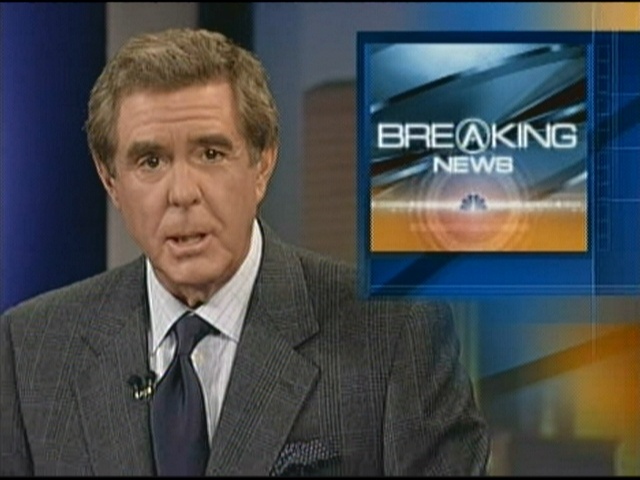 6/6/2014
Copyright © 2014  All Rights Reserved FoodQuestTQ LLC
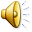 Bagram Airfield, Afghanistan
31
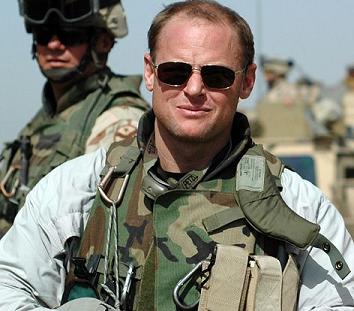 6/6/2014
Copyright © 2014  All Rights Reserved FoodQuestTQ LLC
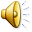 Airport
32
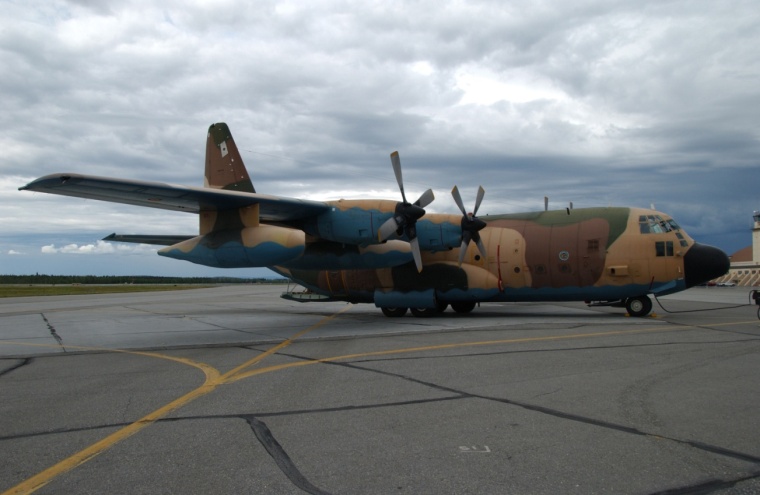 6/6/2014
Copyright © 2014  All Rights Reserved FoodQuestTQ LLC
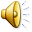 General David Patraeus
33
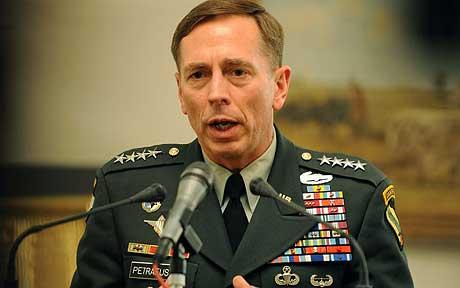 6/6/2014
Copyright © 2014  All Rights Reserved FoodQuestTQ LLC
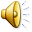 Khyber Pass
34
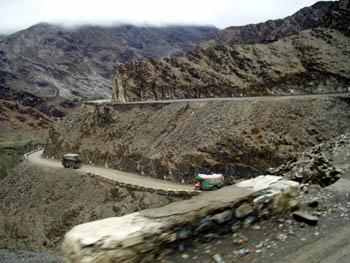 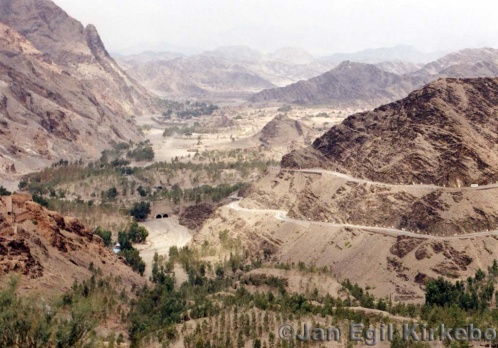 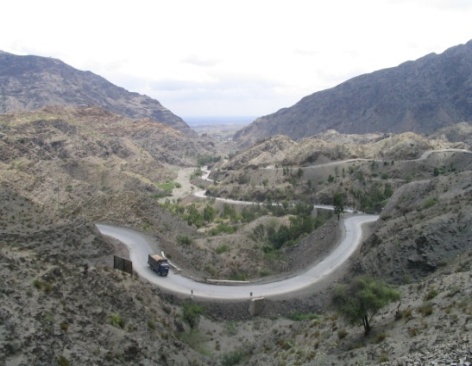 6/6/2014
Copyright © 2014  All Rights Reserved FoodQuestTQ LLC
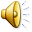 September 11, 2001
35
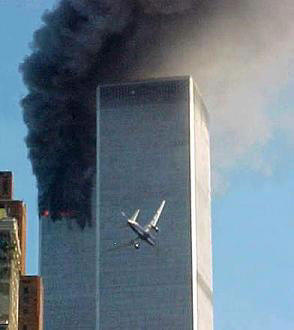 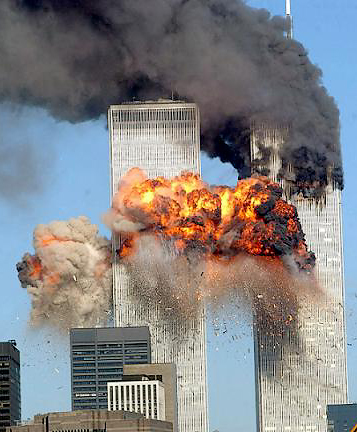 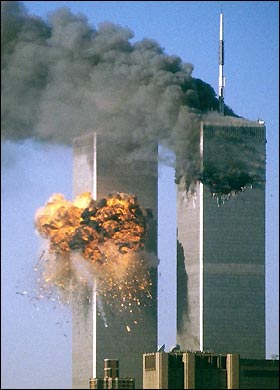 6/6/2014
Copyright © 2014  All Rights Reserved FoodQuestTQ LLC
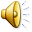 Abu-Khabab: Jalalabad Terrorist Training Camp
36
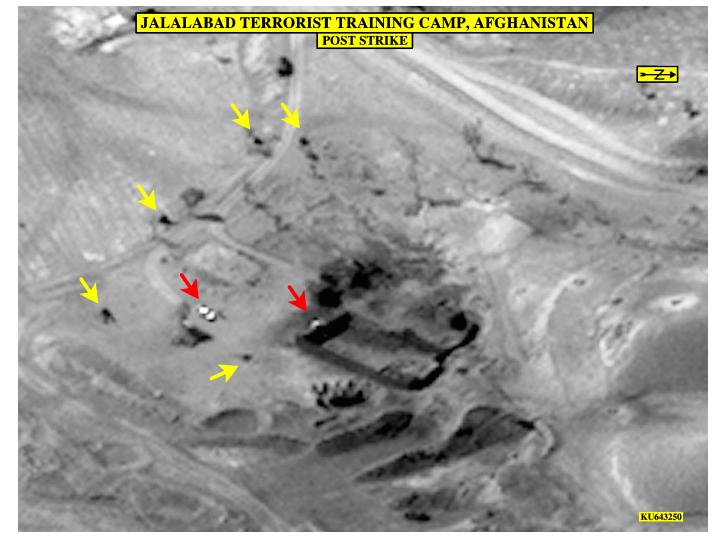 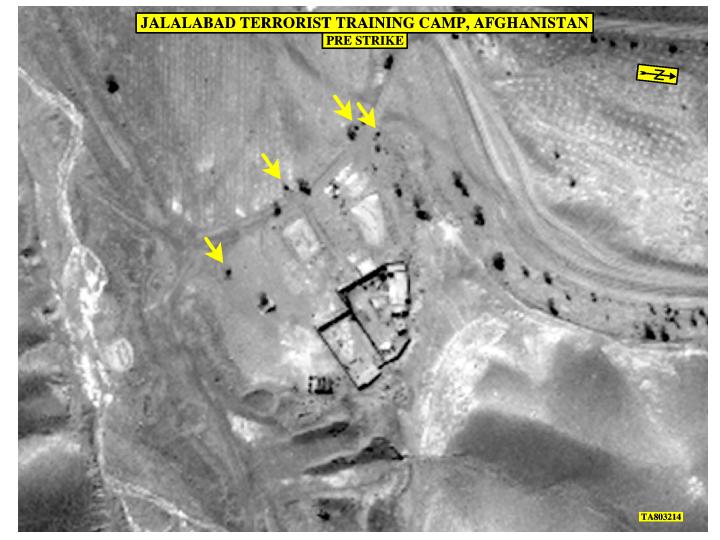 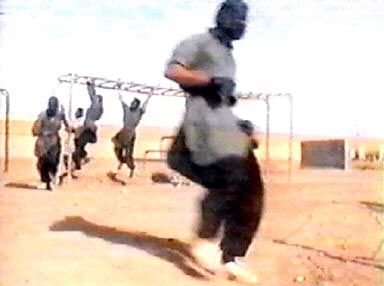 6/6/2014
Copyright © 2014  All Rights Reserved FoodQuestTQ LLC
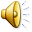 January 19: 2010: State of the Union Address
37
6/6/2014
Copyright © 2014  All Rights Reserved FoodQuestTQ LLC
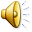 Manas Depot, Pakistan
38
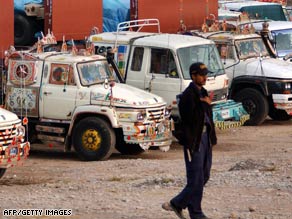 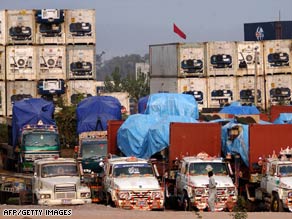 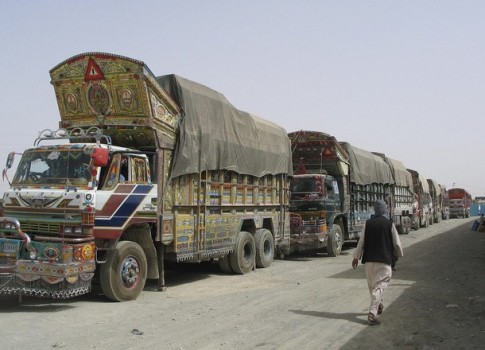 6/6/2014
Copyright © 2014  All Rights Reserved FoodQuestTQ LLC
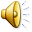 Local Arms Bazaar, Manas, Pakistan
39
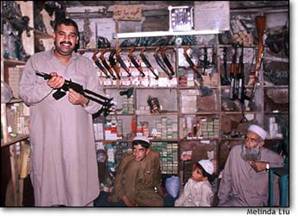 6/6/2014
Copyright © 2014  All Rights Reserved FoodQuestTQ LLC
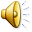 Robert Gibbs, White House Press Secretary
40
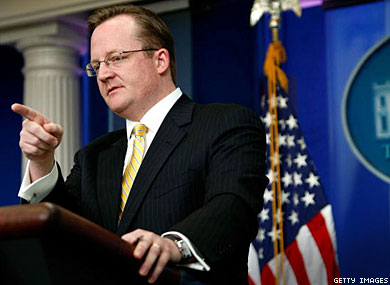 6/6/2014
Copyright © 2014  All Rights Reserved FoodQuestTQ LLC
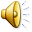 General Stanley McChrystal
41
6/6/2014
Copyright © 2014  All Rights Reserved FoodQuestTQ LLC
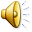 Jeffrey Archer Bagram Airfield, Afghanistan
42
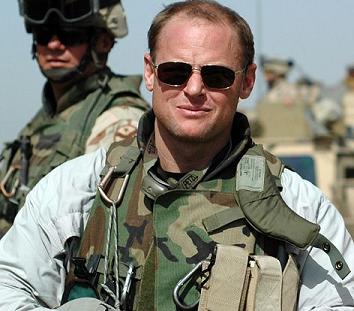 6/6/2014
Copyright © 2014  All Rights Reserved FoodQuestTQ LLC
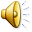 Joe Barber, NTN News
43
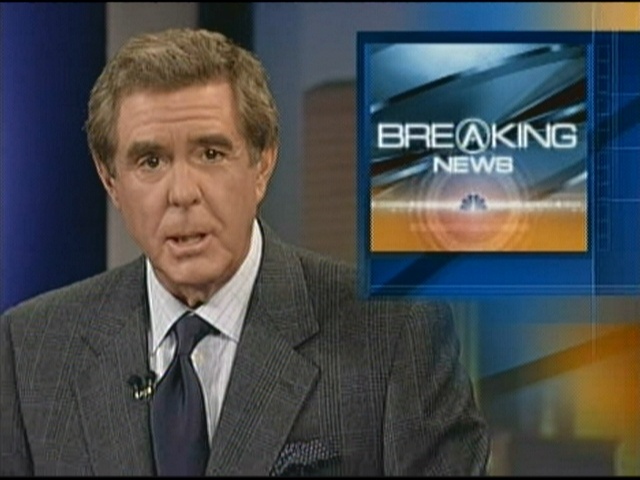 6/6/2014
Copyright © 2014  All Rights Reserved FoodQuestTQ LLC
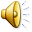 Questions
44
What are the threats
What can happen

What are the hazards
How can the threat materialize given the depot
Means and Methods of adversary are critical understand the extended order of affects
Location on the supply chain
6/6/2014
Copyright © 2014  All Rights Reserved FoodQuestTQ LLC
Manas Depot
45
Threats
Disruption of the food supply
Intentional Poisoning
Transitory attack
Sabotage
Economic loss and the cost of war
Hazards
IED
Small arms
Taliban attack
Well placed attack at narrow passageways along Khyber pass
Personnel security for Pakistani truck drivers and contractors
…
6/6/2014
Copyright © 2014  All Rights Reserved FoodQuestTQ LLC
Summary of Session 2
46
The definition of hazards analysis
How strategic, operational and tactical intelligence can help us in conducting a hazards analysis
The variability of food hazards along the supply chain
A mini hazards analysis using the economically motivated adulteration as an example
Reviewed the strengths and weaknesses of some of the most commonly used tools for hazards analysis
6/6/2014
Copyright © 2014  All Rights Reserved FoodQuestTQ LLC
[Speaker Notes: OK, that’s the conclusion of session 2.  We have just uudefined what a hazards analysis is; how strategic, operational and tactical intelligence can give us an idea of our extent of exposure to different threats; the variability of hazards along the food supply chain.

We also discussed the strengths and weaknesses associated with several of the tools that are being used with mixed results to help us think through a hazards analysis. 

In our next session we will talk about the third essential building block we must have in place to build a robust food defense system.

Thank-you.]